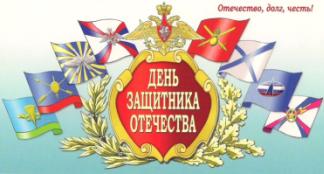 СЦЕНАРИЙ                                                    МУЗЫКАЛЬНО-  СПОРТИВНОГО ПРАЗДНИКА      К  ДНЮ                                      ЗАЩИТНИКА ОТЕЧЕСТВА                   ДЛЯ СТАРШИХ ДОШКОЛЬНИКОВ
Физ. инструктор: Маркова Е. М.
Муз. руководитель: Вершинина Е. В.
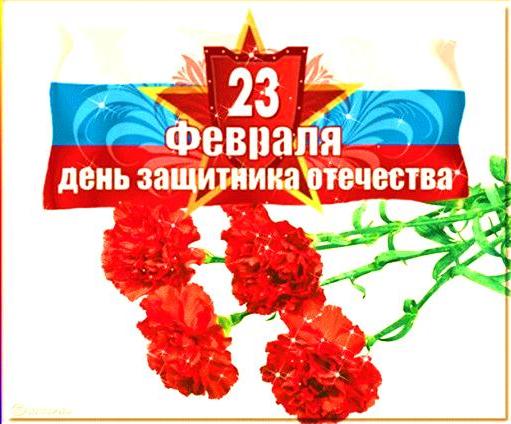 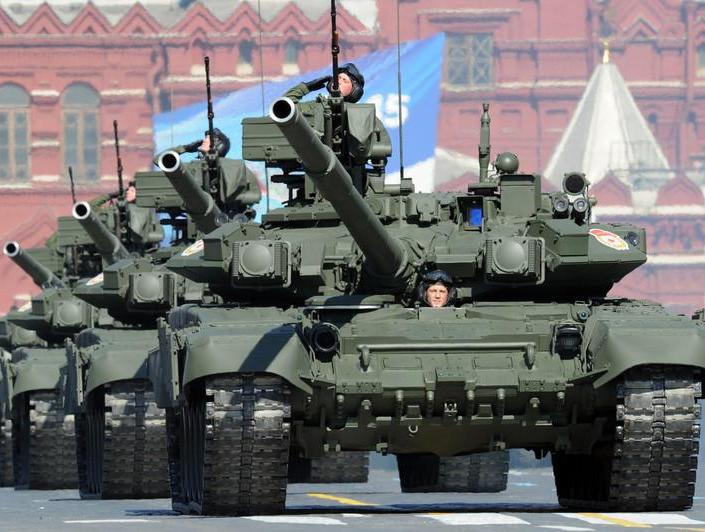 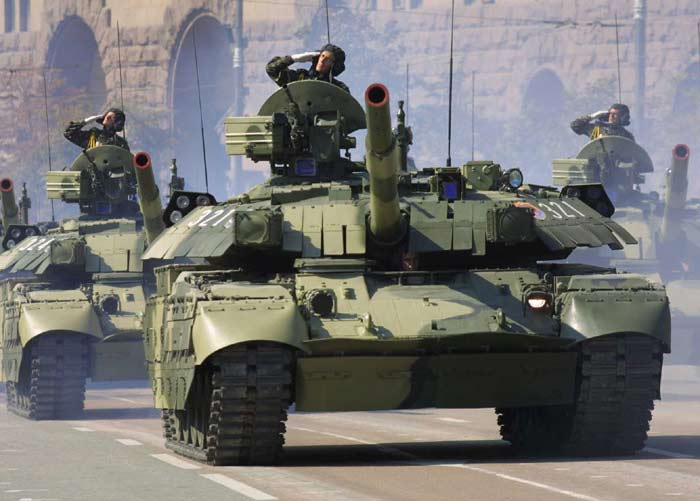 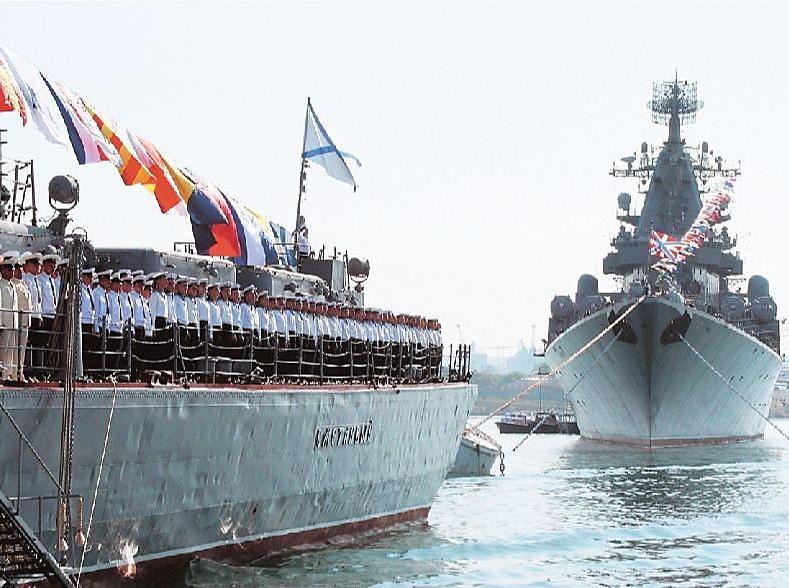 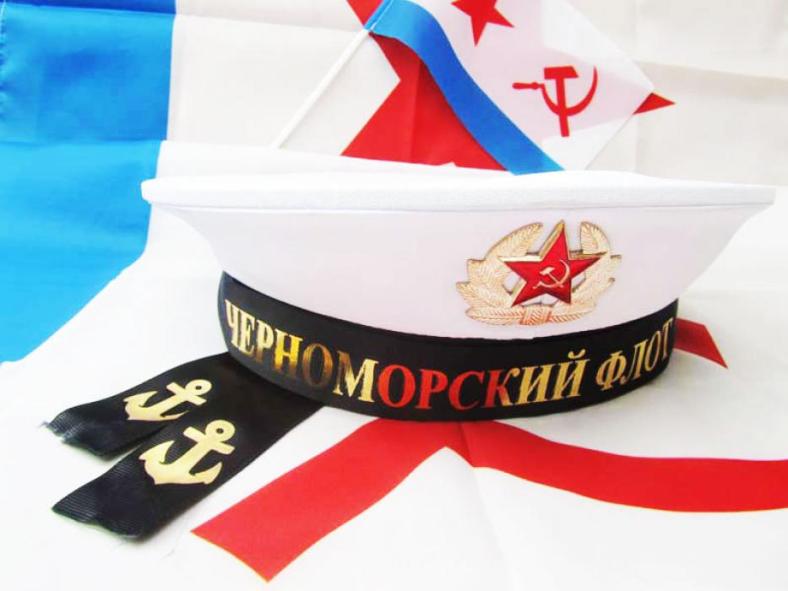 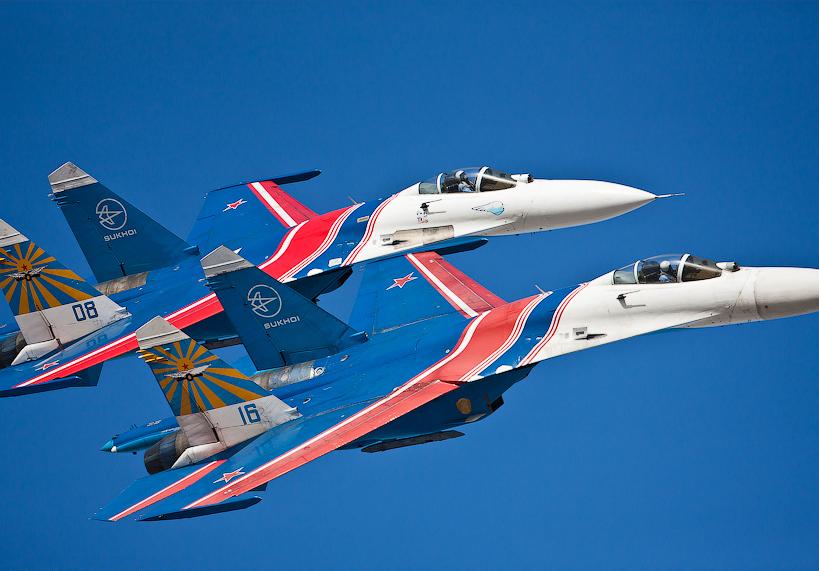 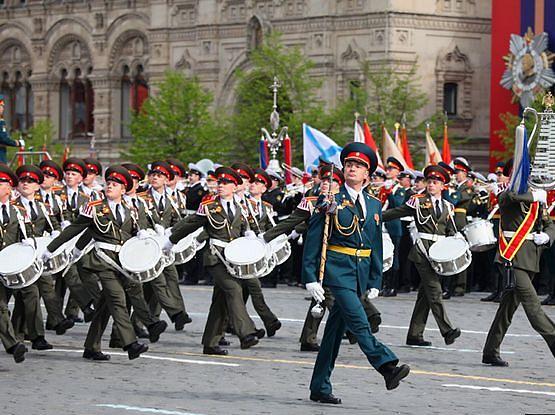 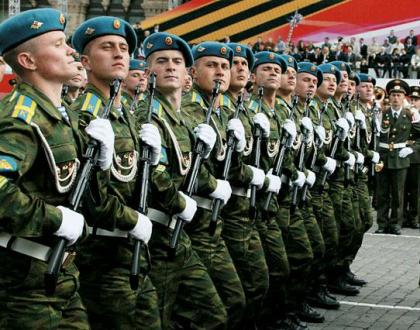 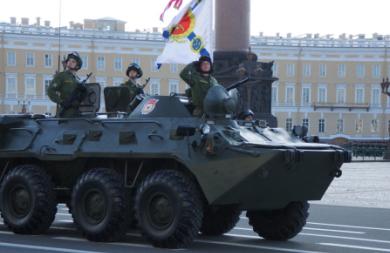 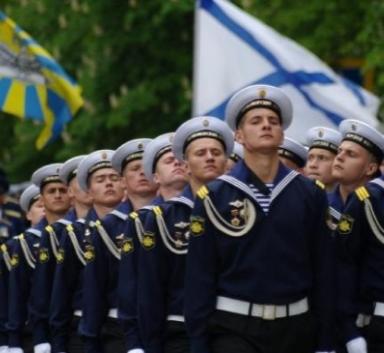 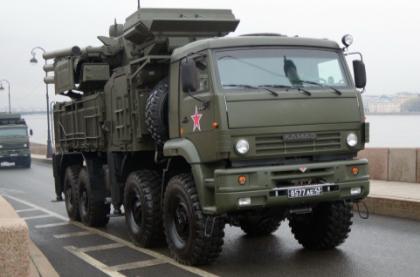 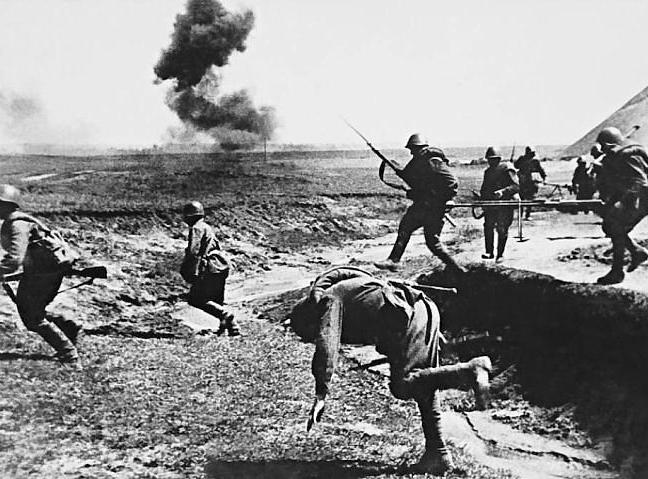 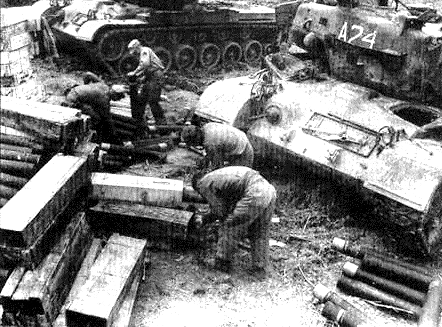 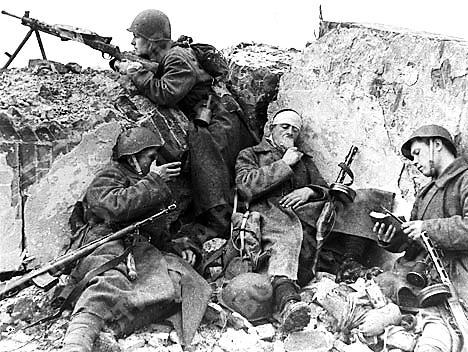 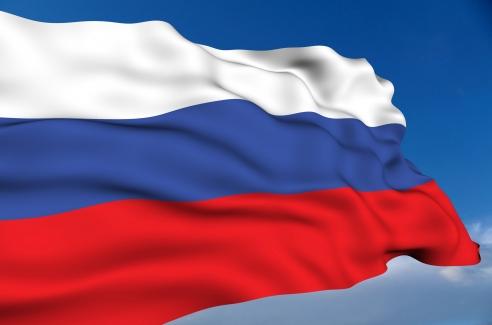 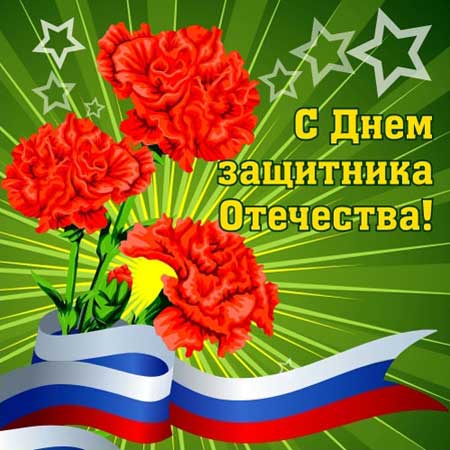